Project Proposal:Cloning and expression of the thermostable neutral protease of B.Stearothermophilus
Yang, Srikanth and Maliha
Bacillus Stearothermophilus
Genus - Bacillus or Geobacillus
Species - strearothermophilus
Gram +ve , Spore Forming
Grow in a temperature range of 45-75oC
Widely distributed in soil, hot springs, ocean sediment, and is a cause of spoilage in food products
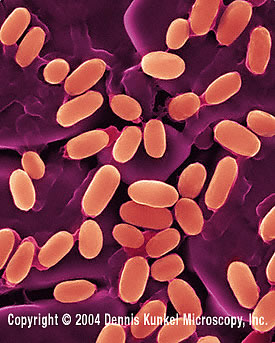 GOI : nprT
Accession # M11446.1
Consists of 1881 bp, 548 aa
Responsible for the production of thermostable neutral protease.
Industrially significant.
No introns & Restriction sites
Process flow:
PCR
5’ATGAACAAACGGGCGATGC 3’ 
5’ATGAACAAACGGGCGATGCTCGGGGCGATCGGGCTGGCGTTCTTCGGCGAAGGGGGAATCGATCGTCTGGAACG…………………………………………TACTATTTGACGCCGACGTCGAACTTCGTGCCGCCTGCGTGCAAGCGGCCGCTGATTTGTACGGGTCGACAAGCCAAGAAGTCAACTCGGTGAAACAGGCGTTCAATGCGGTTGGAGTGTATTAA  3’
   				   3’ GTTACGCCAACC TCACATAATT  5’
Biobrick Construction
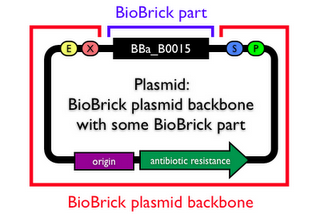 Promoters :
BBa_K360041 : Minimum Blue Light Receptor Promoter
BBa_K258005 : Oxygen promoter-Vitreoscilla 					    hemoglobin(VHb) promoter in E. coli. 
BBa_K118011 : PcstA (glucose-repressible promoter)
Transformation to competent E.Coli and Expression of gene
Detection of  Thermostable neutral Protease enzyme
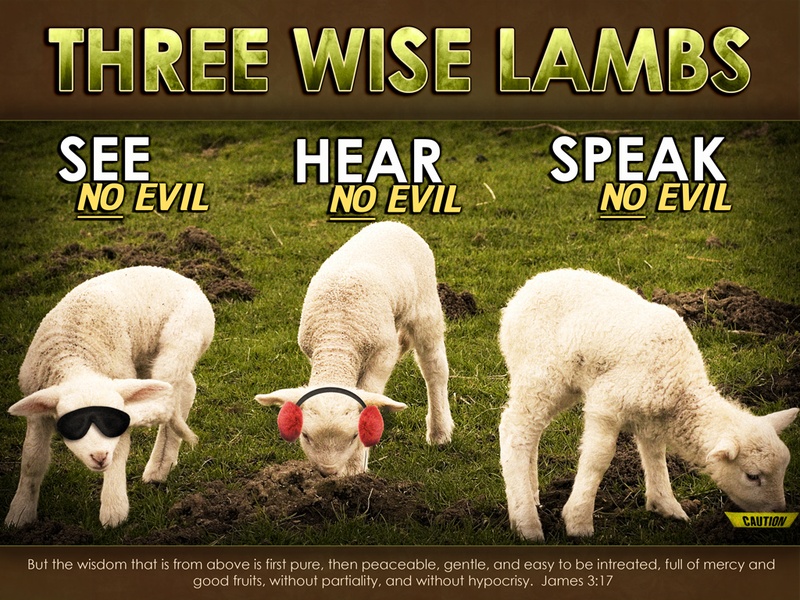 Thank you